Distance Learning
Distance Learning Can Be Supported Through ….
Online instructional platform; 
Teacher lead instruction using voice over internet protocol (VOIP) software, such as skype; Or
Instructor lead correspondence lessons
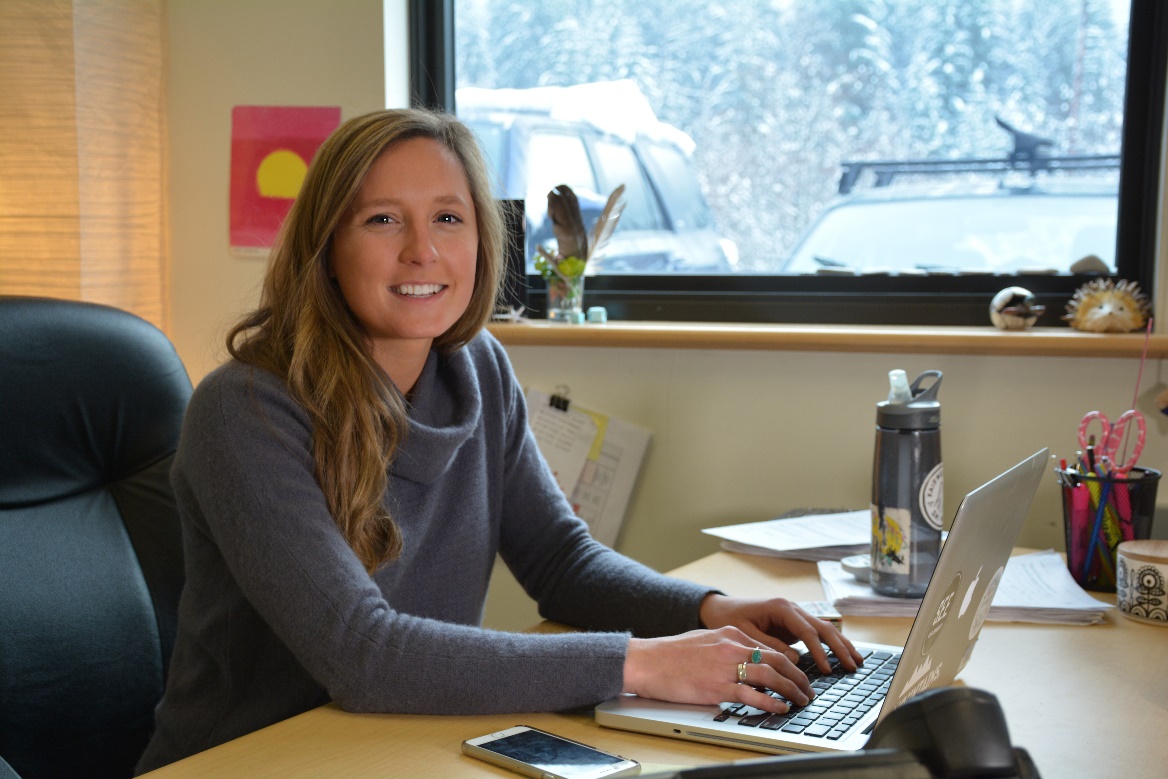 To Utilize Distant Learning
Enroll students in a regional adult ed program; 
Only provide educational services to individuals who cannot attend classes due to conflicting work schedule, travel restrains, or WIOA self-identified barriers to employment; 
Use a clock in/out system or program that tracks student attendance; 
Establish a clear communication method (phone, email, texting or other technologies, and software) between the student and teacher;
Not be self-learning, but rather able to provide clear lesson planning that is carried out through instruction; and
Establish learning groups; comprised of the student, teacher, and instructional resources.
Barriers to Employment
Veteran (Not a barrier to employment)
Individual with Disabilities 
Displaced Homemaker 
Low Income 
Single Parent (including single pregnant women.)
Ex-offender 
In Foster Care or Aged Out of the System 
Exhausting TANF within Two Years 
Homeless Adult or Youth, or Runaway Youth 
Migrant and Seasonal Farmworker
Distance Learning Student Contract
Individuals must agree to the following to participate in the distance learning program: 
All students must complete all work in a timely and appropriate manner. 
Study time per week is required and minimum hours must be completed.
Appointments with teachers must be kept. Failure to keep appointments will result in withdrawal from distance learning courses. If you will be late for, or unable to keep appointments, you must notify your teacher.
Maintain contact with teacher, as agreed upon, by phone, email, Skype, or in person.
Complete all assessments, including all pre- and post-tests.
Return all loaned items (calculators, books, software, etc.) at the completion of the program and/or at the request of the Adult Education Program.

Distance Learning Student Contract
How do we make DL work in AK? What are you already doing? Where do we start?